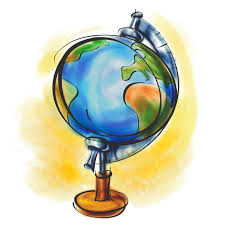 Geography Terms #2
Test on Thursday, September 4th
bay
Part of a large body of water that extends into a shoreline; smaller than a gulf
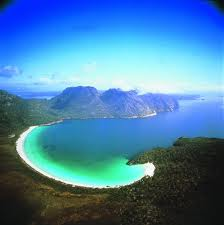 coast
Land lying next to a sea or ocean; beach
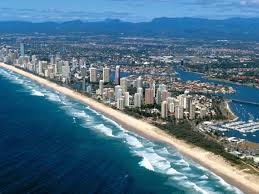 coral reef
A mound or ridge of living coral that is found in shallow sea waters; habitat for fish
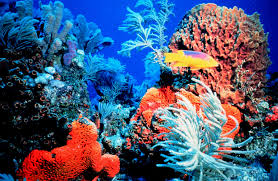 delta
Flat, low-lying land built up from soil carried downstream by a river and deposited at its mouth
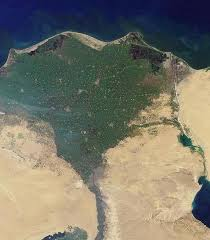 estuary
Where fresh water mixes with sea water
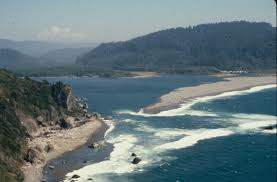 glacier
Large, thick body of slowly moving ice
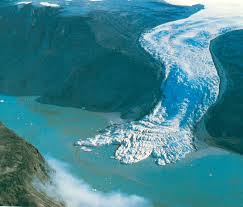 lake
A sizable inland body of water
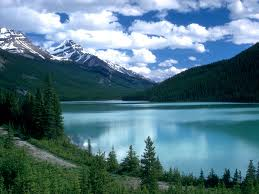 mouth
Place where a stream or river flows into a larger body of water
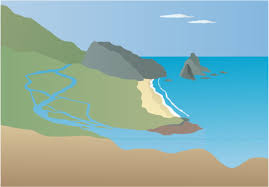 ocean
One of the four major bodies of salt water that surround the continents
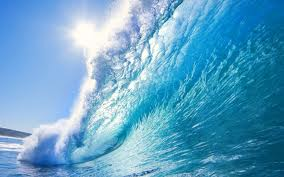 reservoir
A natural or artificial lake used for the storage of water
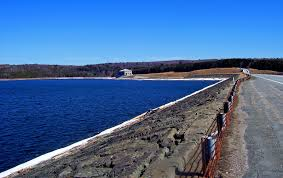 river
Large natural stream of water that runs through the land
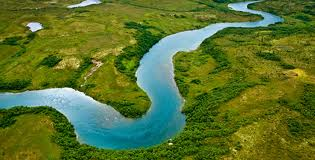 source
Place where a river or stream begins, often in highlands
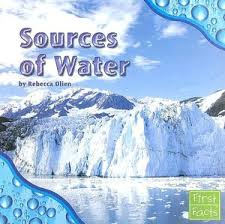 strait
Narrow stretch of water joining two larger bodies of water
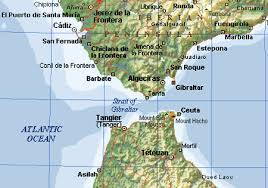 tributary
Small river or stream that flows into a large river or stream; a branch of the river
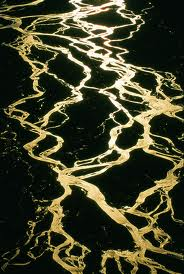 wetland
Swampy or marshy land
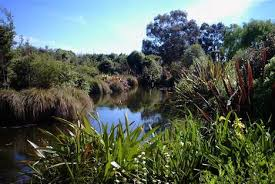 archipelago
A group of islands
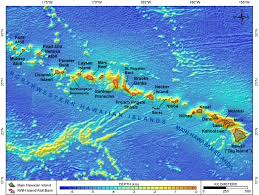 canyon
deep and narrow valley with steep walls
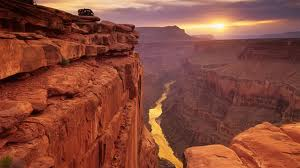 cape
Point of land that extends into a river, lake, or ocean
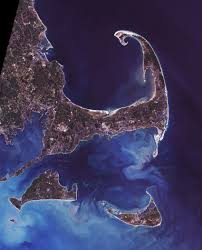 desert
Arid region with very little rainfall
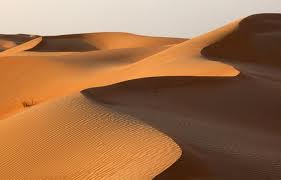 gorge
A steep canyon with a river flowing through it
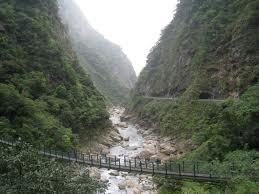 gulf
A large bay surrounded by land on three sides
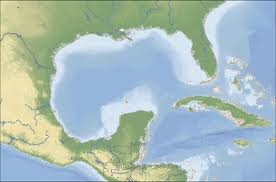 island
Land area, smaller than a continent, completely surrounded by water
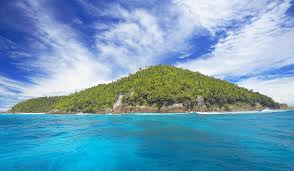 isthmus
Narrow stretch of land connecting two larger land areas
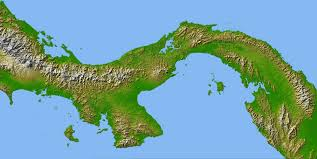 mountain
Land with steep sides that rises sharply from surrounding land
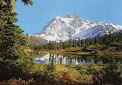 peninsula
An area of land surrounded by water on three sides
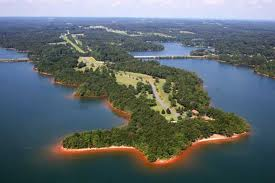 plain
Flatland, prairie
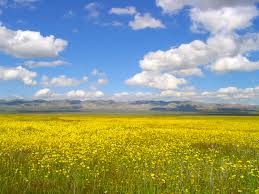 plateau
A raised area of flat land
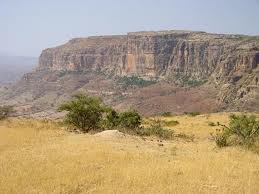 valley
A depression between hills or mountains
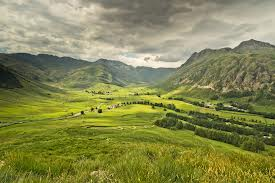 volcano
A mountain with a vent that expels molten lava or ash
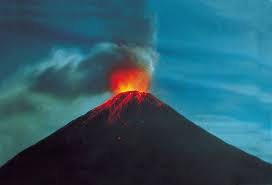